ADECUACION DEL PROYECTO EJECUTIVO DEL COLECTOR PLUVIAL TRES MARIAS CALLE 4 DE OCTUBRE A CALLE MICHOACAN.
PRESUPUESTO DE LA OBRA con IVA : $ 114,169.05
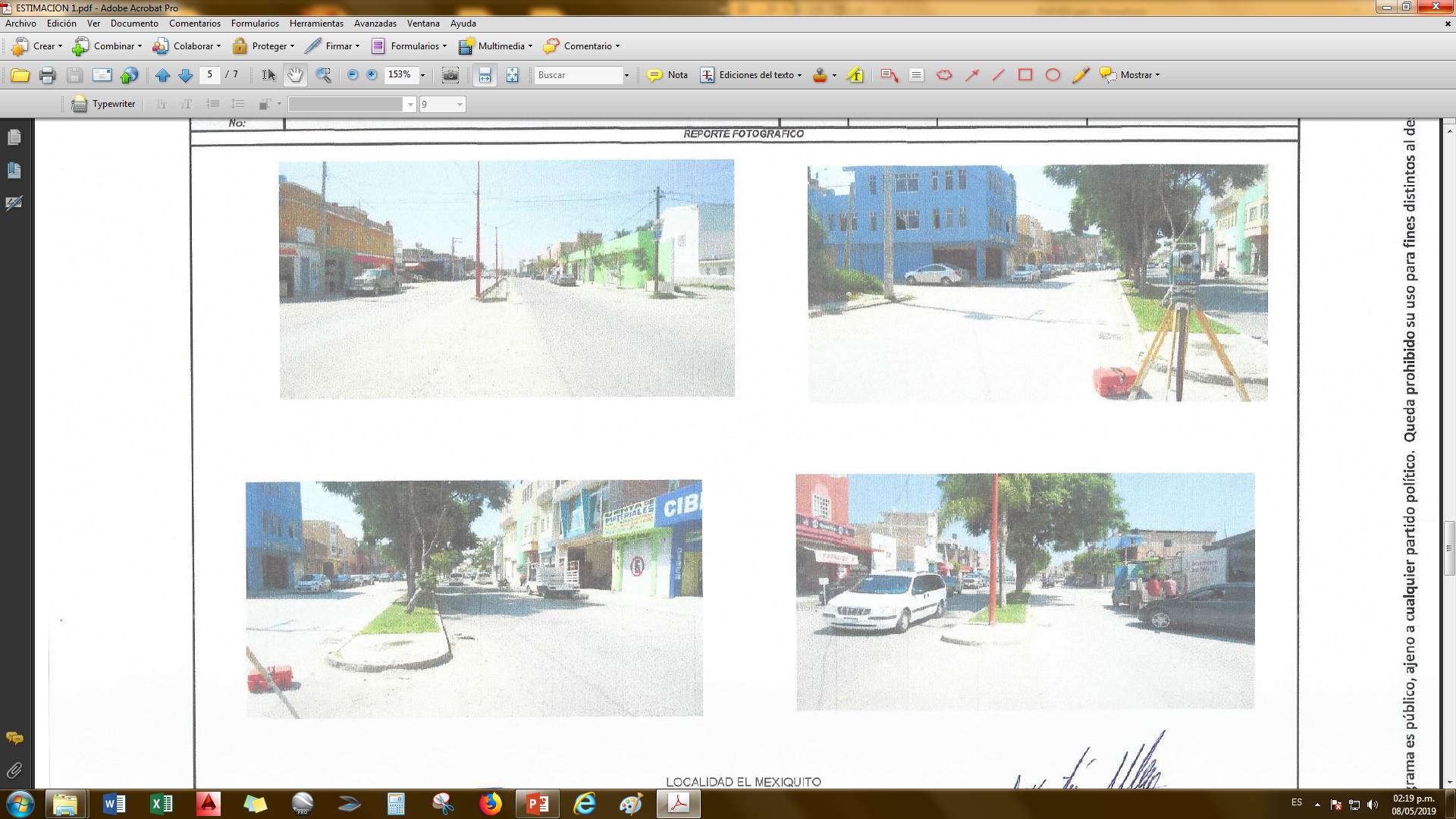 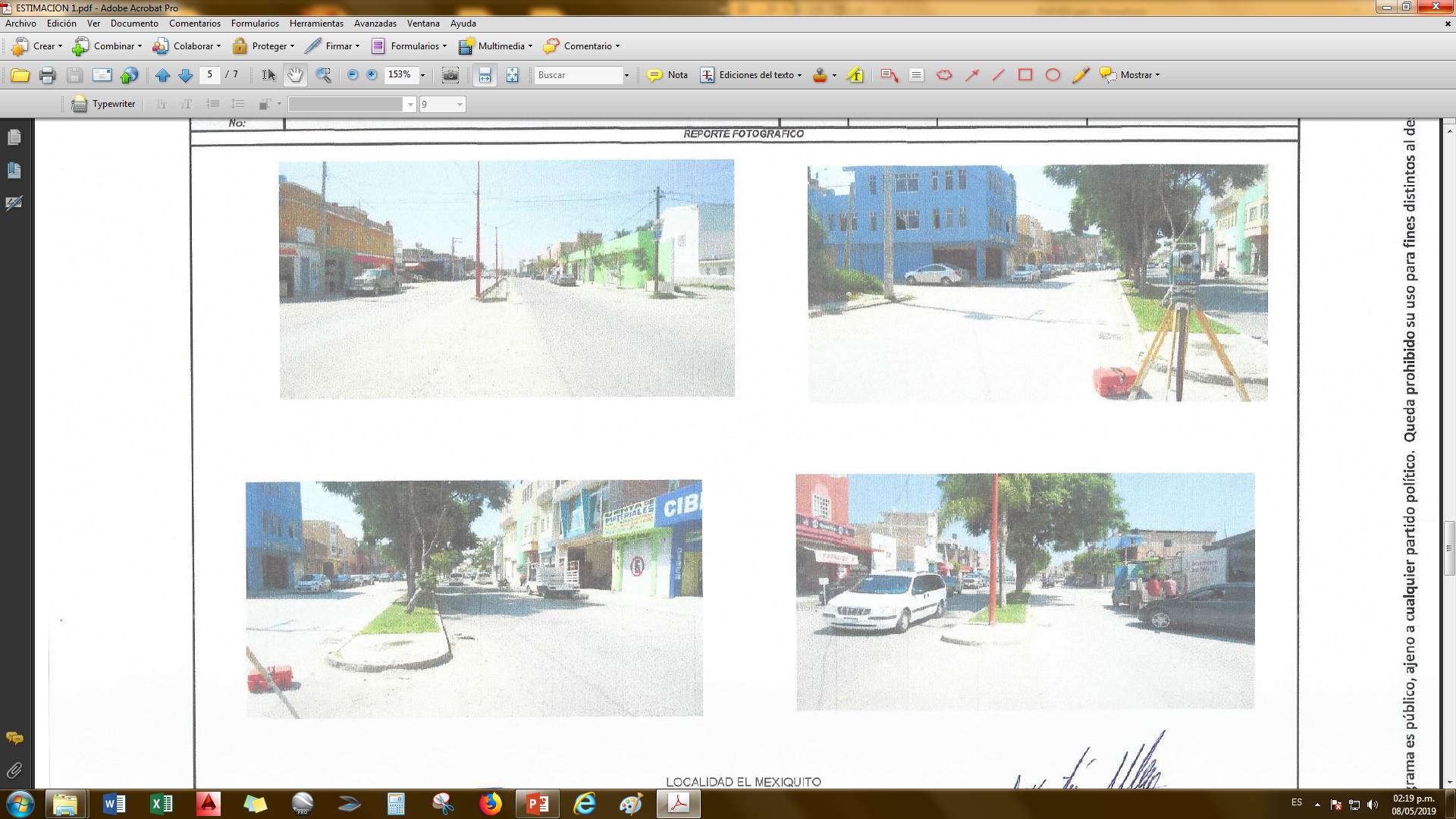 DESCRIPCION DE LOS TRABAJOS

LEVANTAMIENTO TOPOGRAFICO.
ADECUACION DE PROYECTO.
CATALOGO, PROGRAMA Y PRESUPUESTO.
INTEGRACION DE EXPEDIENTE.
SAN FRANCISCO DEL RINCÓN, GTO.
1 DE 1